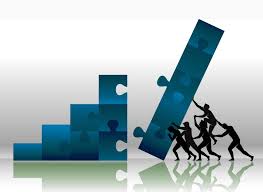 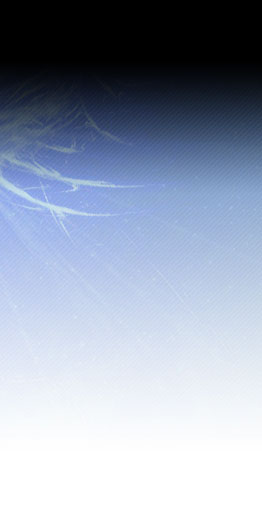 2nd Meeting of SATRC Working Group on Spectrum in SAP-IV
11-12 March 2014, Tehran, Iran
Progress report of the SATRC working group on spectrum
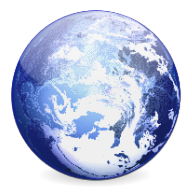 Table of Contents
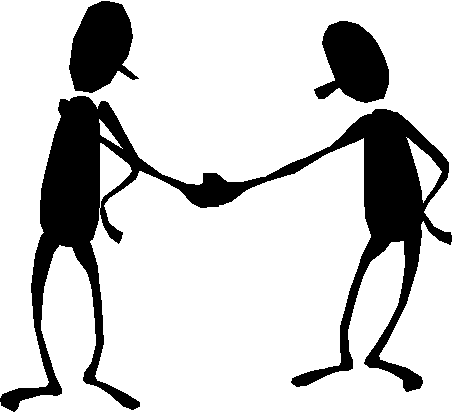 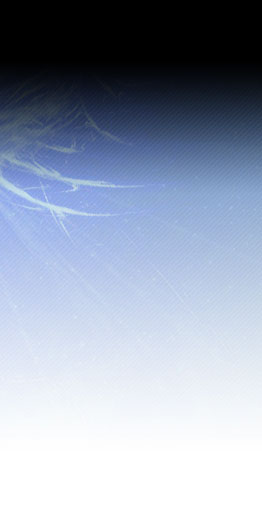 2nd Meeting of SATRC Working Group on Spectrum in SAP-IV
11-12 March 2014, Tehran, Iran
SATRC members
[Speaker Notes: At present, SATRC is consisted of nine South Asian countries. The countries are Afghanistan, Bangladesh, Bhutan, India, Islamic Republic of Iran, Maldives, Nepal, Pakistan and Sri Lanka.]
NEW STRUCTURE
[Speaker Notes: At present, Mr. Ilyas Ahmed, Chief Executive Officer, Communication Authority of Maildives is the Chairman of SATRC for the current term of Chairmanship.  Mr. Sonam Phuntsho, Director of Bhutan Infocom and Media Authority is the Vice Chairman of SATRC. March 2014]
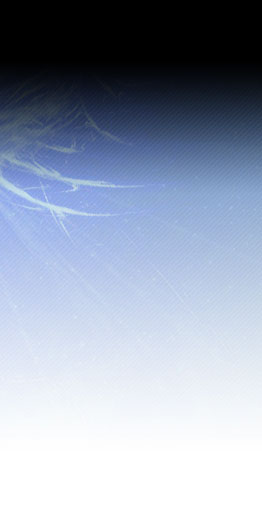 Introduction
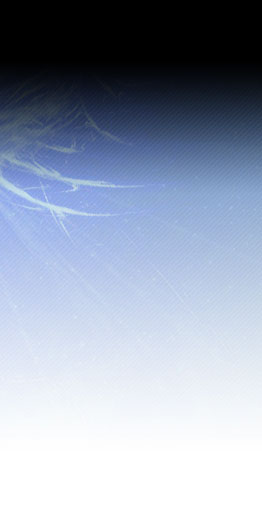 Working Group on Spectrum
Working Group on Spectrum is formed

to deal with the issues related to
spectrum management, 
monitoring,
 sharing 
and coordinated efficient use of spectrum for different service in 
the region

Working Group is chaired by I.R of IRAN.
Background
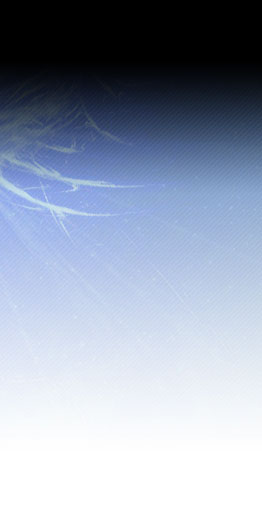 2nd Meeting of SATRC Working Group on Spectrum in SAP-IV
11-12 March 2014, Tehran, Iran
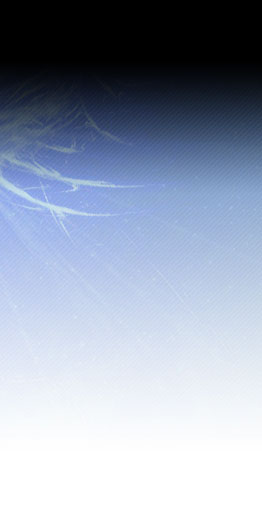 11-12 March 2014
Tehran, Iran
Events of SATRC WG on Spectrum
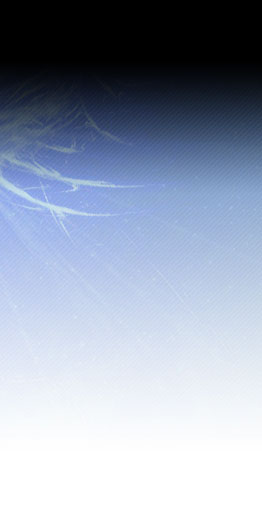 2nd Meeting of SATRC Working Group on Spectrum in SAP-IV
11-12 March 2014, Tehran, Iran
Work Items of WG on Spectrum
[Speaker Notes: In Working Group on Spectrum, five Work Items have been identified]
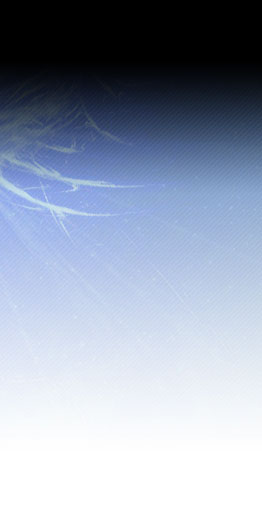 In Working Group on Spectrum, five Work Items as detailed below have been identified
Working Items of the Working Group
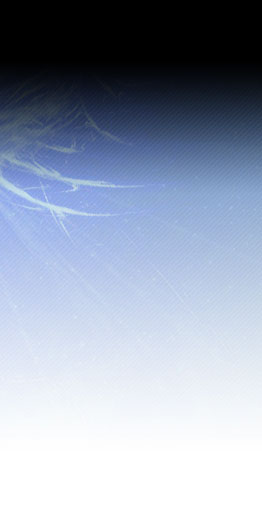 2nd Meeting of SATRC Working Group on Spectrum in SAP-IV
11-12 March 2014, Tehran, Iran
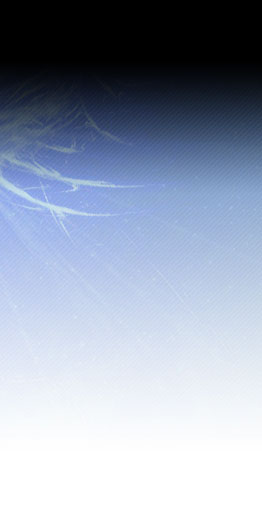 Reports approved
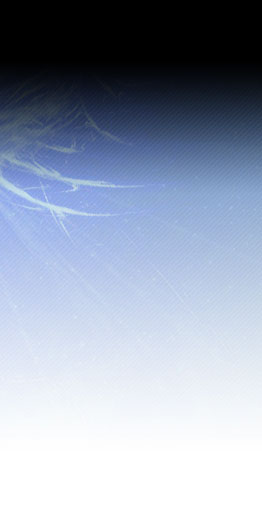 Ongoing Reports
[Speaker Notes: To mange more practical situations]
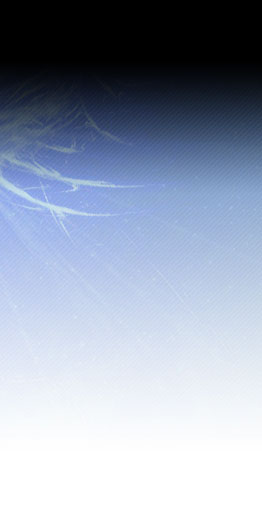 Proposals for  new work items
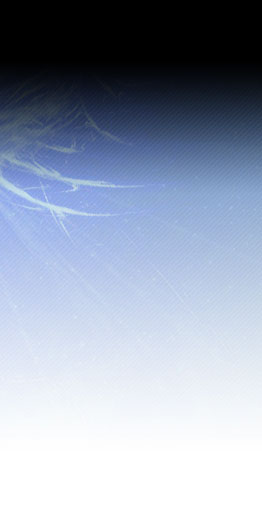 Overview of SATRC Action Plan and Outcomes of the 14th  SATRC Meeting
Overview of Work Items of Spectrum WG for SATRC Action Plan Phase IV
Report on the activities of working group
Presentation on Spectrum monitoring in I. R. Iran 
Study of Regional Requirements and Availability of Spectrum for Mobile Broadband
Estimation of spectrum requirements for Mobile Broadband by a software
Input documents
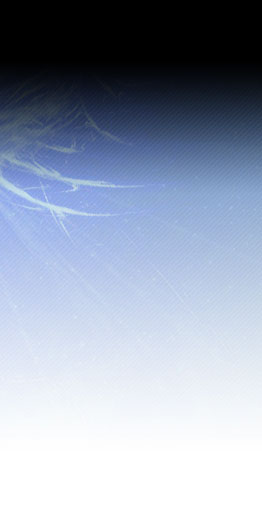 digital switchover in SATRC countries
Views of I.R. IRAN on Digital Dividend
Market Based Methods of Spectrum Allocation in SATRC Countries
new work item proposal on spectrum re-farming in satrc countries
new work item proposal on use of spectrum resource in radio communication services in satrc countries
new work item proposal on non-ionizing radiation safety in mobile telephone bands in satrc countries
Input documents
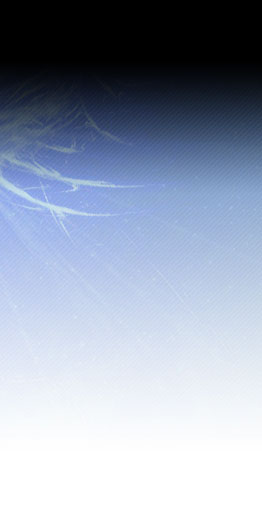 ,
Status of the questionnaires
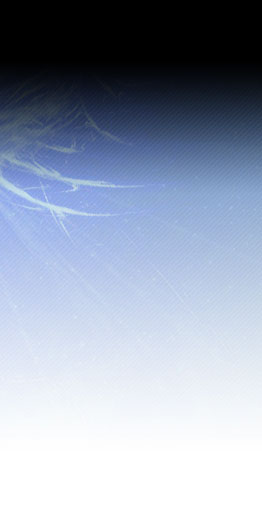 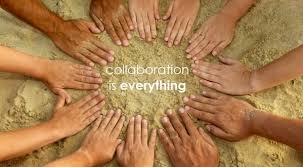 great progress we have made in the last year
However, we should have more 
collaboration
And should have prepared responses 
To all the 
questionnaires
Conclusion
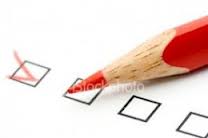 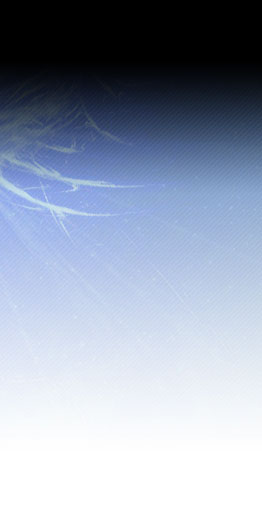 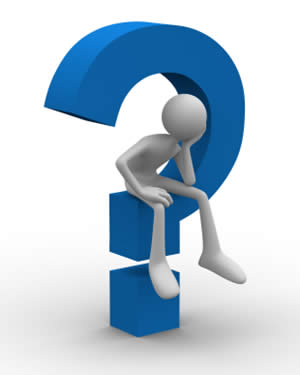 THANK YOU
by:
Dr. Mina Dashti
Chairman of WG on Spectrum
dashti@cra.ir